Презентация развивающей среды в группе комбинированной направленности старшего дошкольного возраста 5 – 6 лет
Подготовила: ИШИНА Н.Е., воспитатель, 1 К/К
Уголок уединения
Уголок сюжетно-ролевых игр
Сюжетно-ролевая игра «МЧС»
Уголок сюжетно-ролевых игр
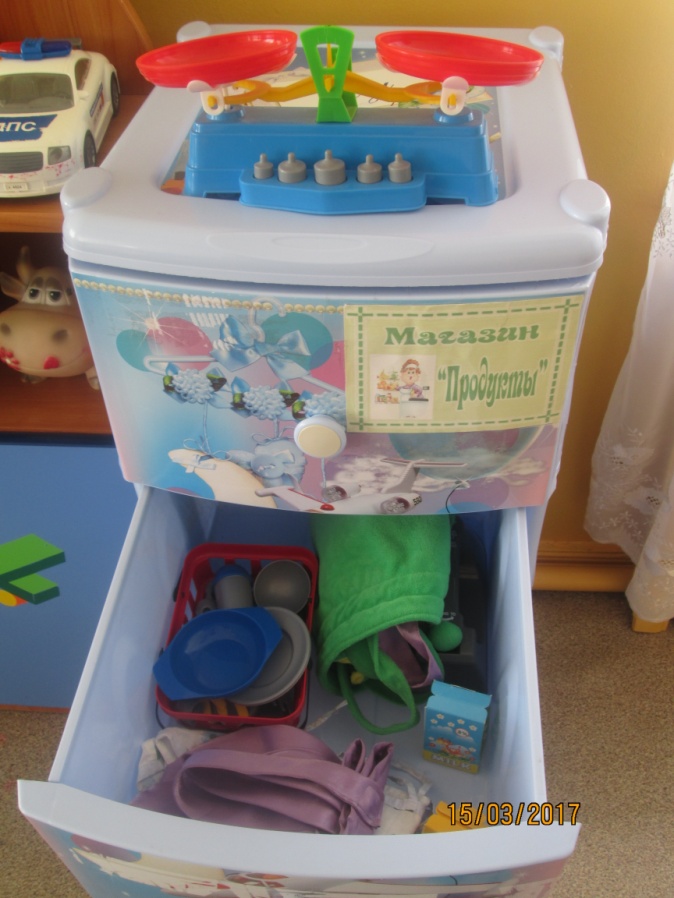 Сюжетно-ролевая игра «Магазин»
Уголок сюжетно-ролевых игр
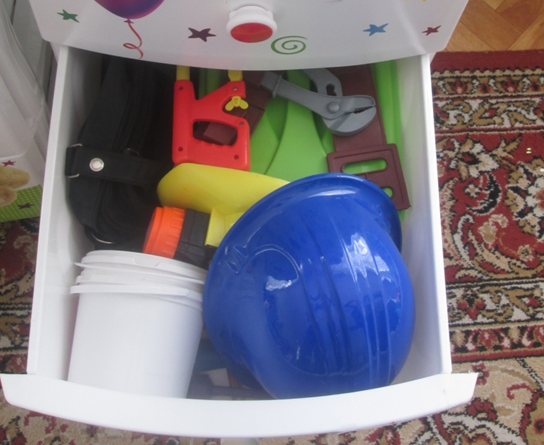 Сюжетно-ролевая игра «Строители»
Уголок сюжетно-ролевых игр
Сюжетно-ролевая игра «Телевидение»
Сюжетно-ролевая игра «Салон красоты»
Уголок сюжетно-ролевых игр
Сюжетно-ролевая игра «Скорая помощь»
Уголок исследовательской деятельности
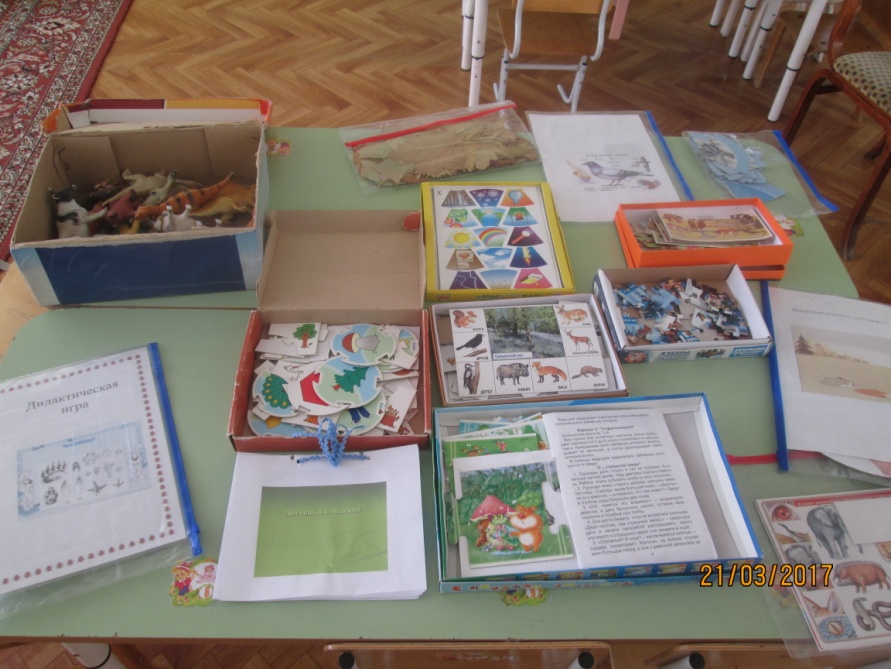 Физкультурный уголок
Музыкальный уголок
Театрализованный уголок
Уголок детского творчества
Уголок  природы
Уголок  книги
Уголок краеведения
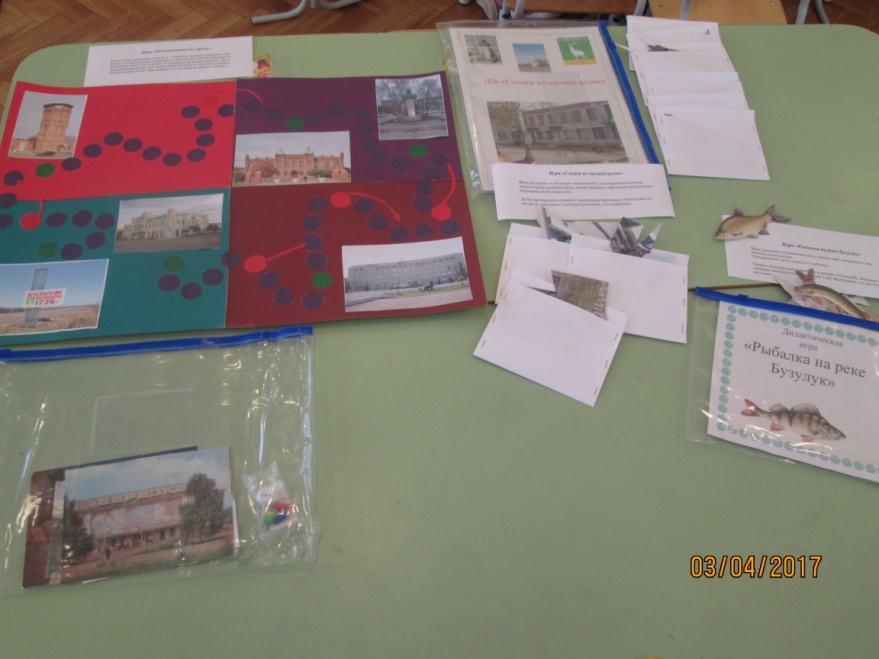 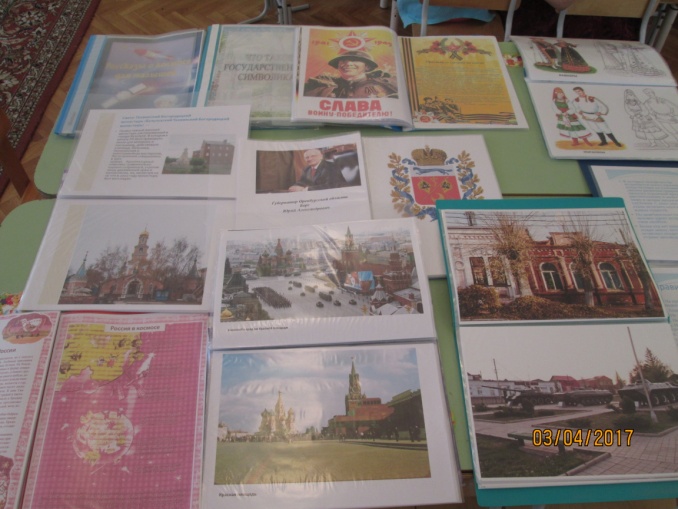 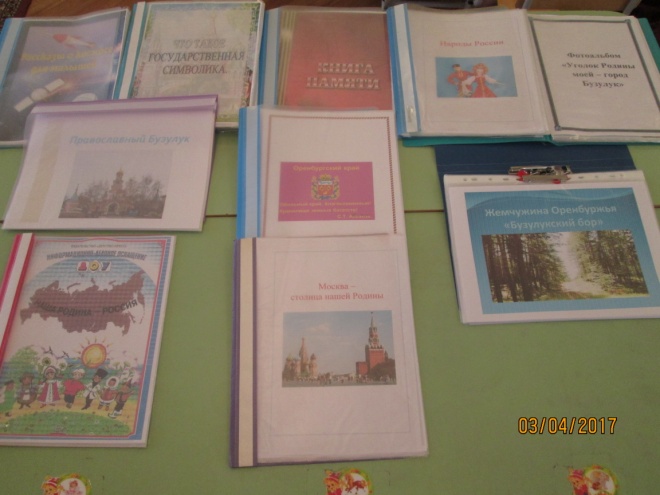 Физкультурный уголок
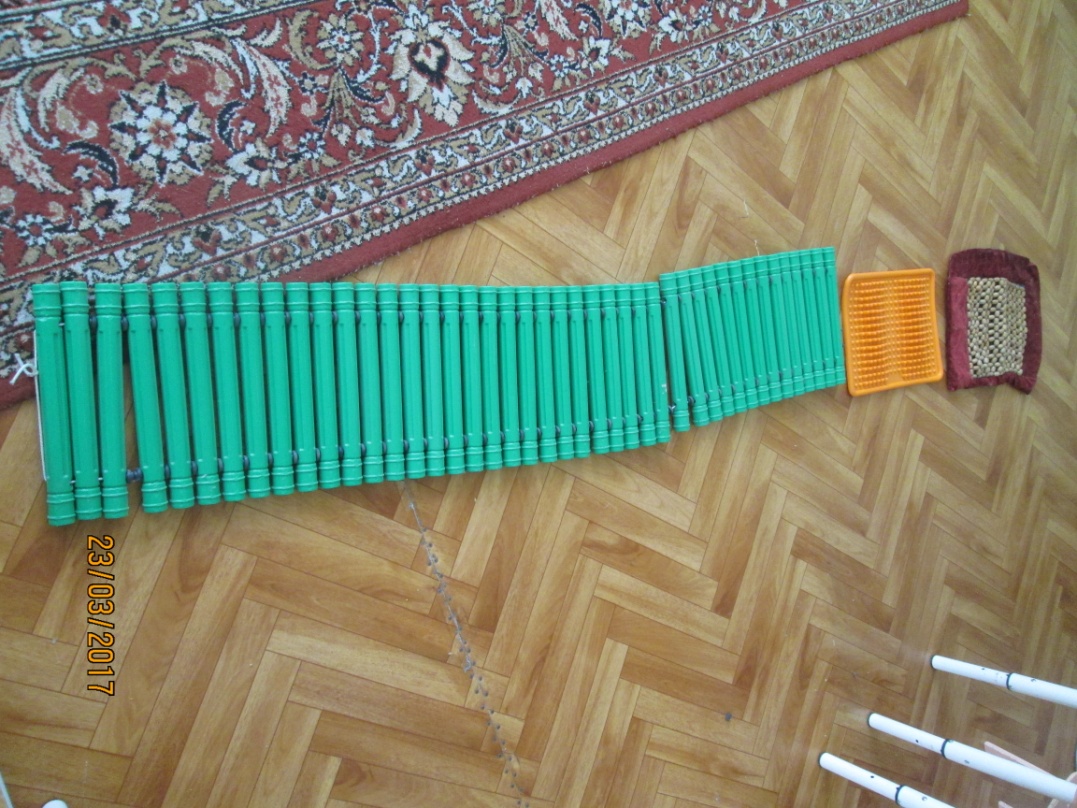 Уголок строительных игр
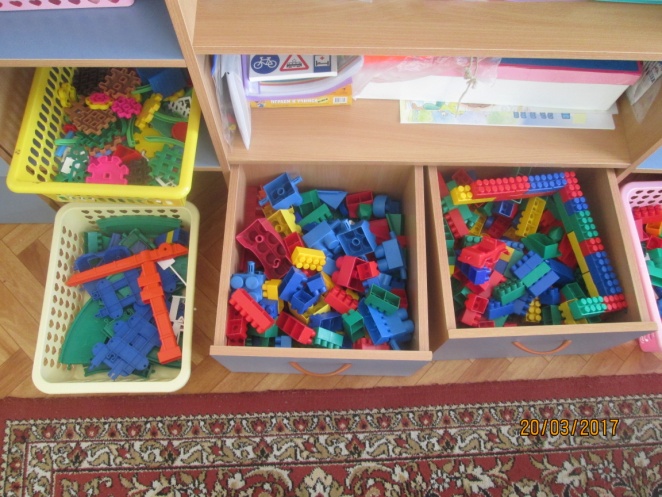 Уголок познания и безопасности